О вреде курения
Курение начинается:- «с баловства», - «из желания подражать»,- «так модно»,- «за компанию»,- «скорее стать взрослым»- «имею право!»
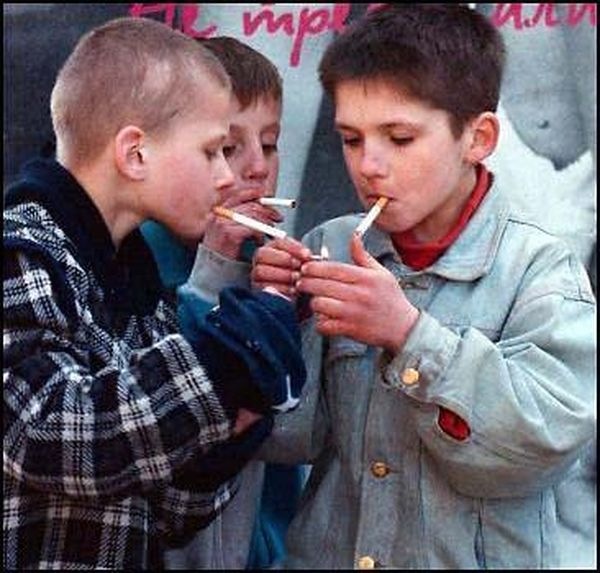 ИСТОРИЯ ТАБАКА В РОССИИ началась  с Ивана Грозного.
Михаил Федорович Романов официально запретил продавать и курить  табак.
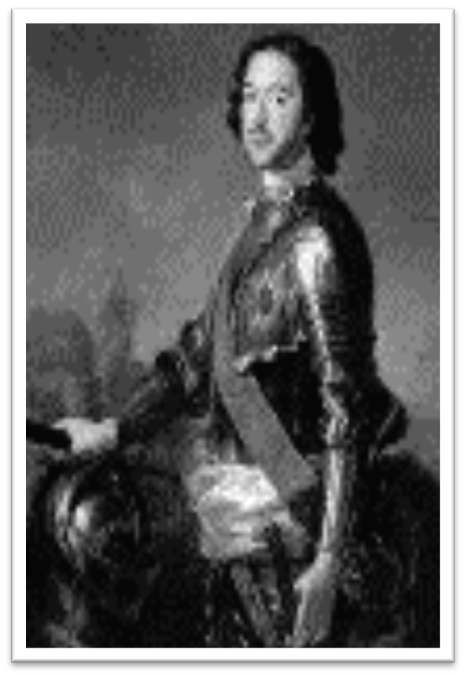 Петр I 
в 1697 году узаконил продажу табака
Данные исследований по никотиномании:   - курят больше одного миллиарда человек,   - не расстаются с сигаретами примерно 65% мужчин и 45% женщин,- «табачная эпидемия» ежедневно убивает 850 человек, а в минуту погибает 6 человек.- продолжительность жизни курильщиков    сократилась на 20 лет.- Курение – основной фактор    увеличения гибели людей от хронических     заболеваний.
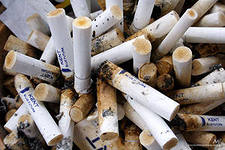 Табачный дым – это смесь ядовитых веществ.На кончике сигареты температура достигает около 300 градусов.При этом происходит выделениеогромного количества вредных веществ:   - никотин,   - бензпирен,  -  мышьяк,  - угарный газ,   - синильная кислота,   - сероводород,  - аммиак,  - сажа,   - радиоактивные изотопы и многое другое
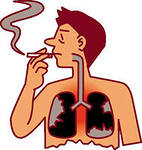 Аммиак и табачные смолы проходят через легкие в количестве до 1кг в годЧеловек, выкуривающий пачку сигарет в день, получает дозу радиации, как  200 рентгеновских снимков.
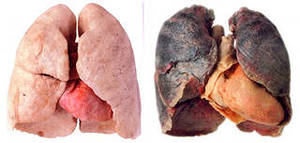 Главные органы – мишени курения.
легкие ,
 сердце,
 мозг,
 кровеносные сосуды,
 желудок, пищевод,
 кости,
 нервная система,
 мочеполовая система,
Нервная система:- головокружение,- утомляемость, - снижение памяти,- нарушение сна,-снижение силы воли.
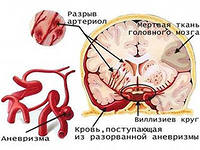 «Здоровье    дороже      богатства!»
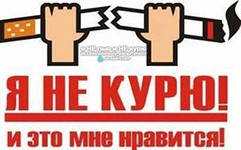 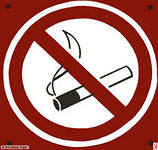 «Курение вредно», - знаем мы.       Мы быть здоровыми должны.       Мы выбираем танцы, спорт-       Футбол, хоккей, бег и скейтборд.        «Курить нельзя», - скажи и ты.        И сигарету на цветы        Смени на воздух, на друзей,        На красоту планеты всей.        Мы будем в чистом мире жить,       Творить, смеяться и дружить.       Пусть счастье будет нам на всех,       Любовь, здоровье и успех!